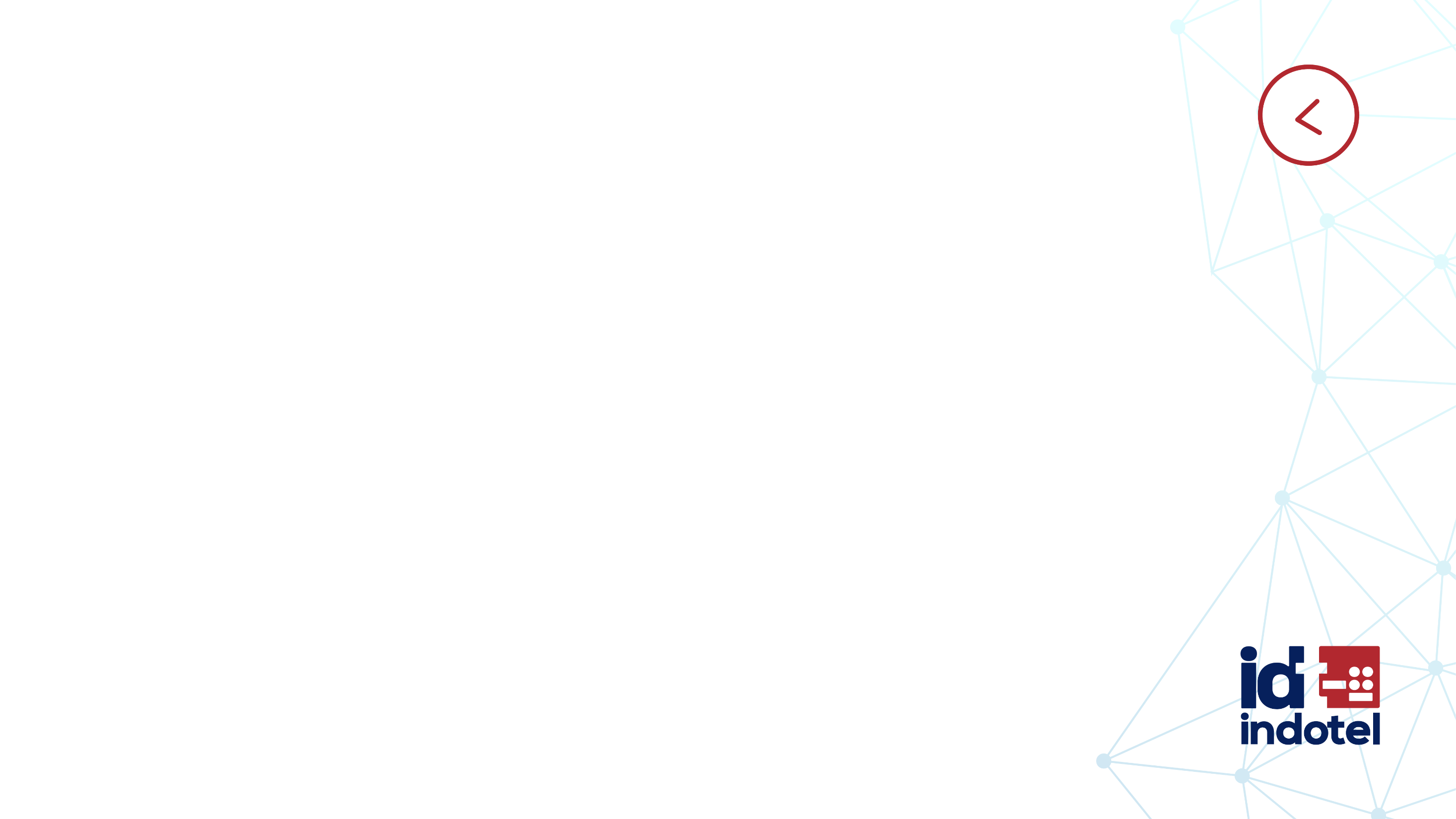 Licitación de frecuencias en
700MHz, 2300 MHz y 3600 MHz
Aspectos claves de la propuesta de pliego 
de condiciones generales

Luis Scheker
Director de Regulación y Defensa de la Competencia
28 de Agosto 2023
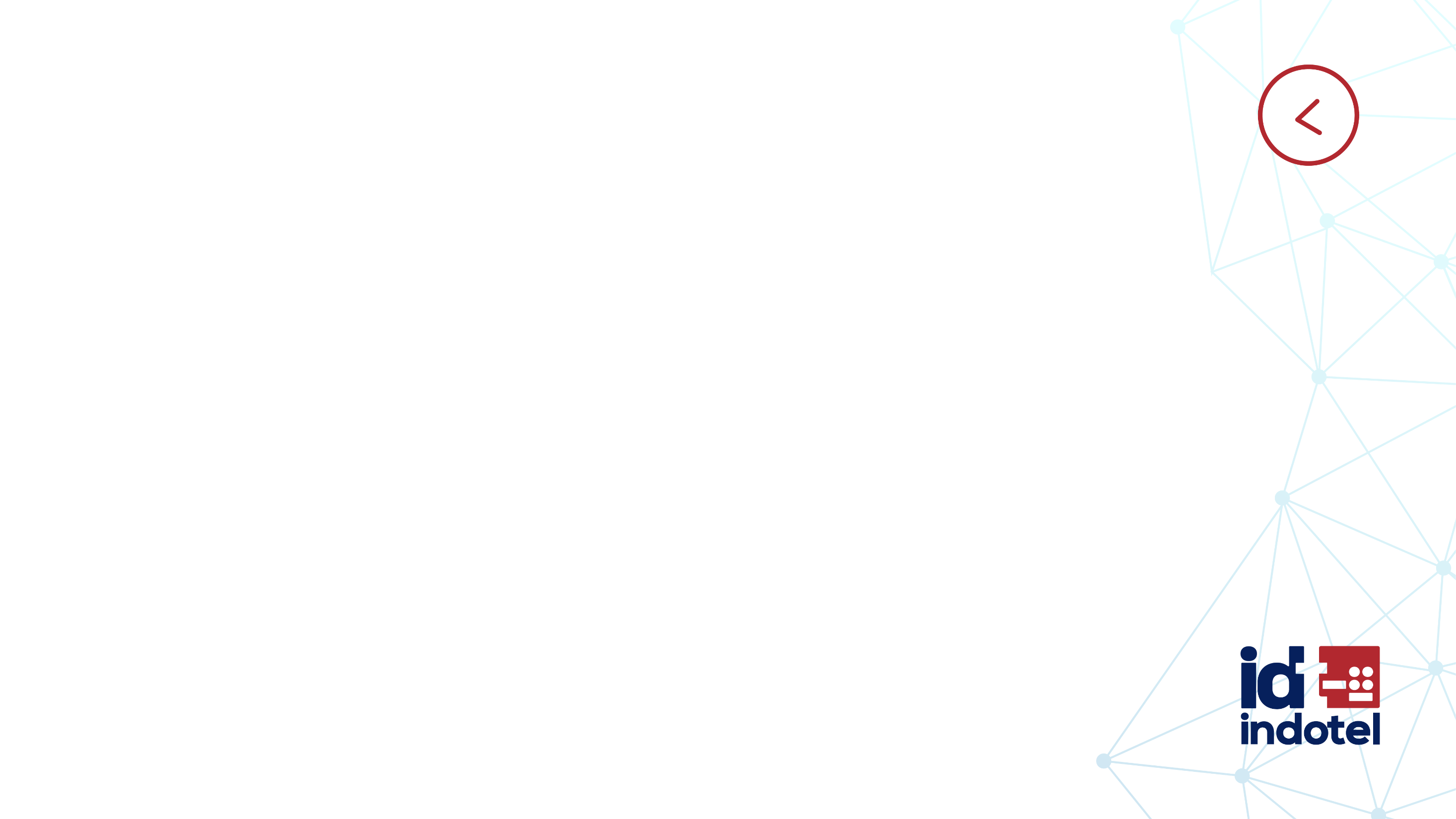 Contenido
De qué trata
Limitaciones de Participación 
Obligaciones de adjudicatarias e Incentivos
Objetivos del Plan Mínimo de Expansión
Tipo de concurso
Oferta Técnica
Oferta Económica
Mecanismo de selección
Cronograma
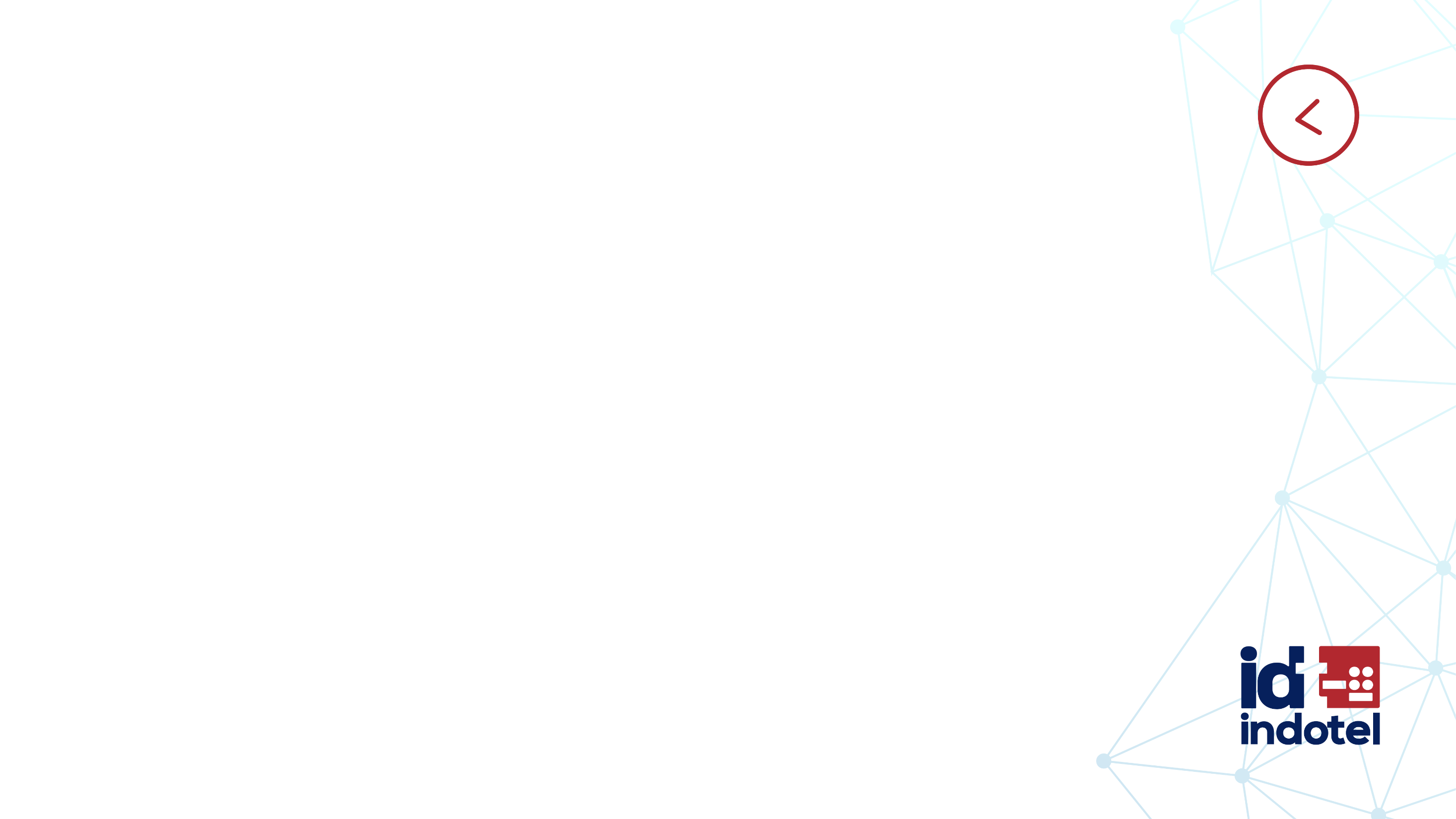 De qué se trata
Será una Licitación Pública Internacional 
Se licitarán la concesión y licencia para ofrecer servicios públicos finales y portador a nivel nacional operando el espectro radioeléctrico en las Frecuencias de: 

703-748 MHz pareado con 758-803 MHz (un total de 90 MHz) la cual estará segmentado en 9 bloques de 5+5 MHz (FDD). 
2360-2400 MHz (un total de 40 MHz) la cual estará segmentada en 4 bloques de 10 MHz (TDD).
3600-3700 MHz (un total de 100 MHz) la cual estará segmentada en 10 bloques de 10 MHz (TDD).

La duración de las licencias será por el tiempo restante de la concesión. En caso de entrantes, será de 20 años. 
Las adjudicatarias asumirán obligaciones vinculadas a las licencias y concesión.
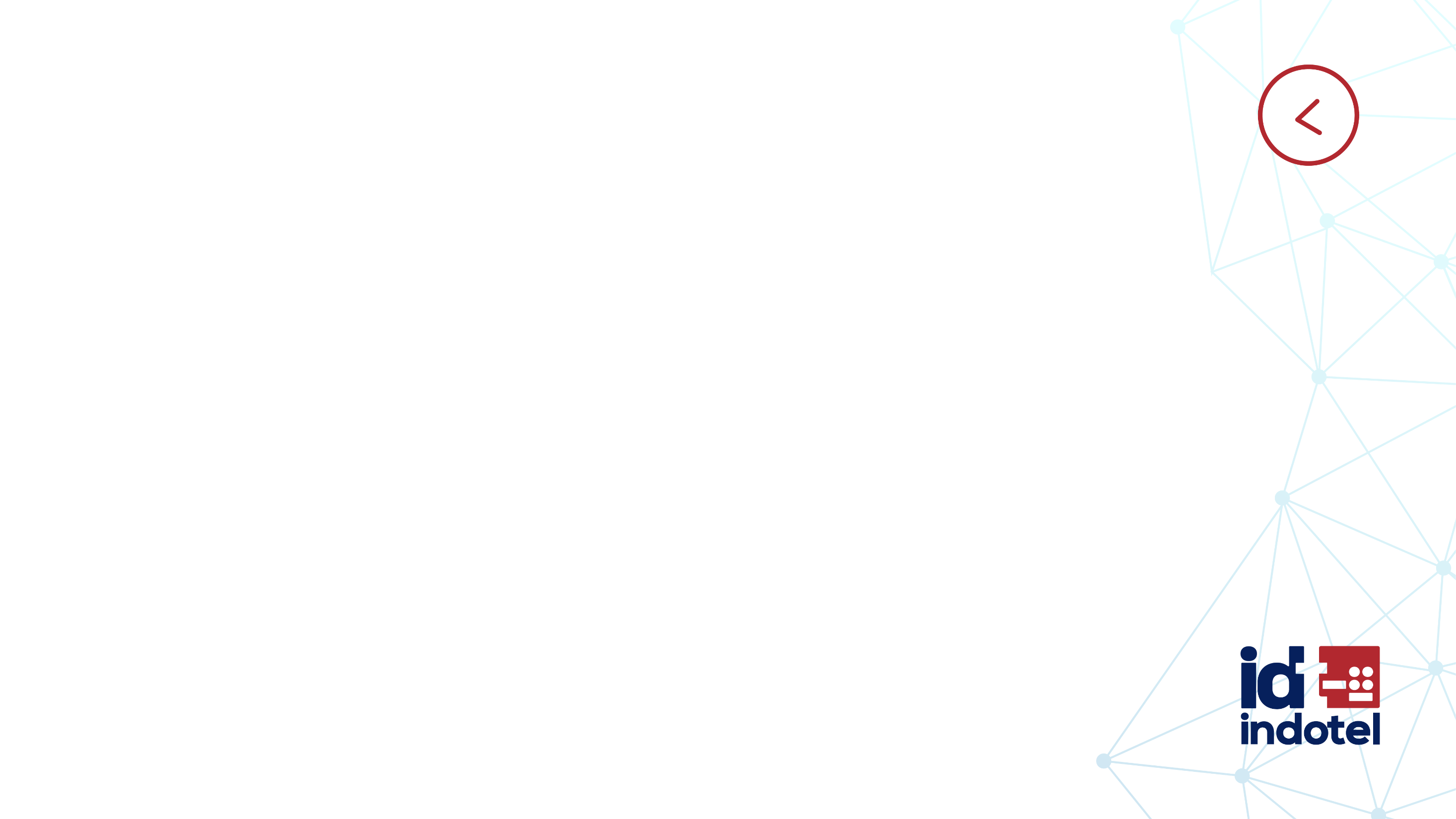 Limitaciones de participación
Prohibiciones 
Entidades imposibilitadas de contratar con Estado (Ley 340-06)​
Empresas que ya cuenten con Concesión, pero que no estén al día en sus obligaciones de pago con el INDOTEL: CDT, DU, Sanciones 
Empresas que ya cuenten con Concesión, pero que no cuenten con un Contrato de concesión adecuado a la Ley 153-98​. 

Limitaciones 
Tope de 100 MHz en la banda de 3.3-3.7 GHz.
Tope de espectro conforme resolución del Consejo Directivo núm. 012-2023.
72MHz en bandas bajas (< 1GHz).​
​264 MHz en bandas media baja (1GHz < x < 3GHz)
160 MHz en bandas media alta (3GHz < x < 6 GHz)
Para participar, así como para hacer consultas sobre el Pliego, será necesario registrarse, lo cual implica un pago de U$10,000.00 (no reembolsable).​
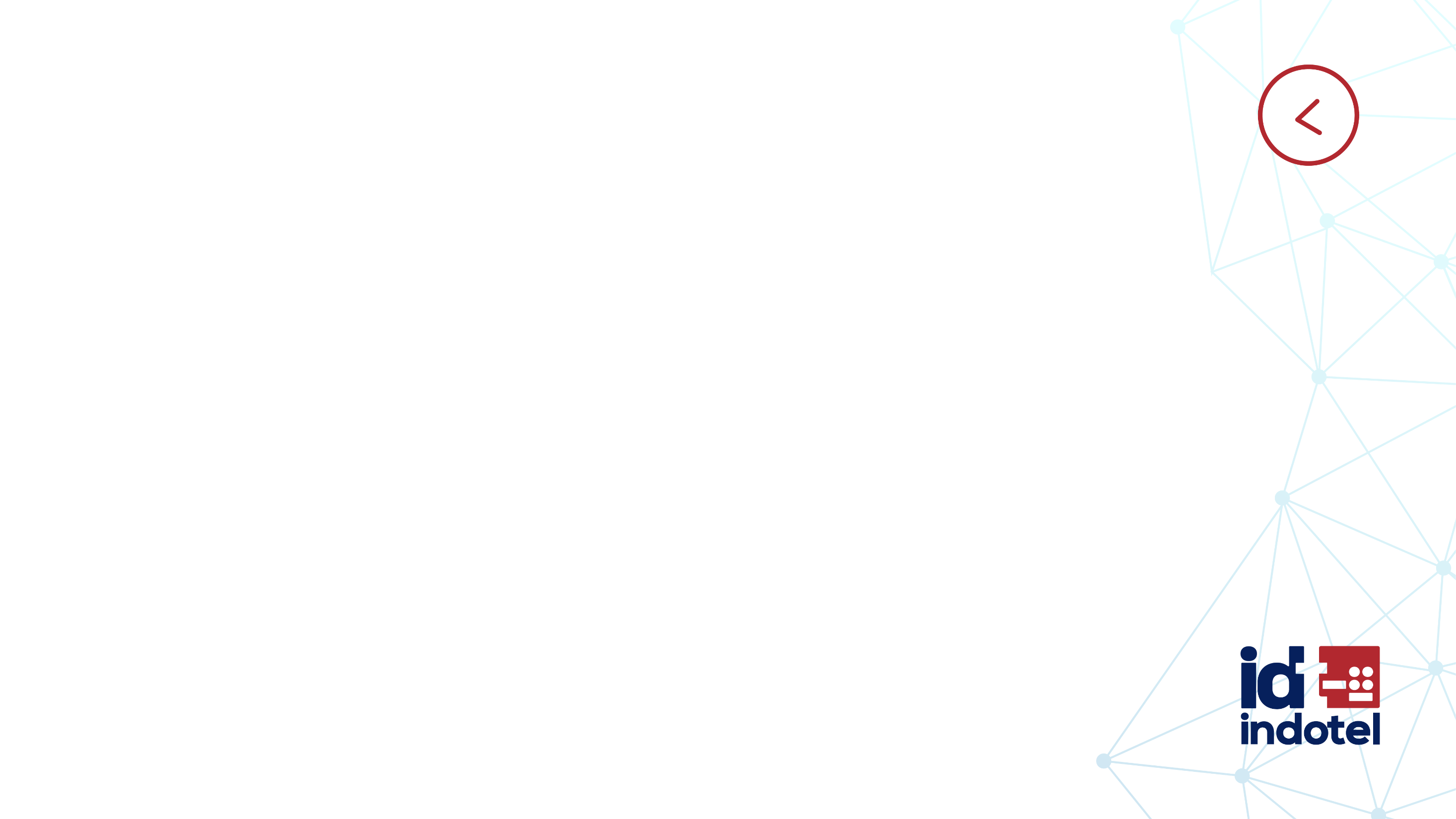 Obligaciones de las adjudicatarias e incentivos
Las adjudicatarias tendrán unas obligaciones como contrapartida por el espectro  asignado y concesión otorgada. 

El pago pecuniario del valor de su oferta económica total (Precio x Cantidad de MHz x Años) con la que resultó adjudicataria.

Dicho pago será en cinco (5) pagos anuales (del 20% c/u) y para el caso de un adjudicatario sin asignaciones previas en la banda, el pago será en ocho (8) pagos anuales (del 12.5% c/u).

Las adjudicatarias podrán pagar hasta un porcentaje del pago (30%-40%) a través de proyectos u "obligaciones de hacer" definidas por INDOTEL durante el período previsto en el Contrato para el pago.
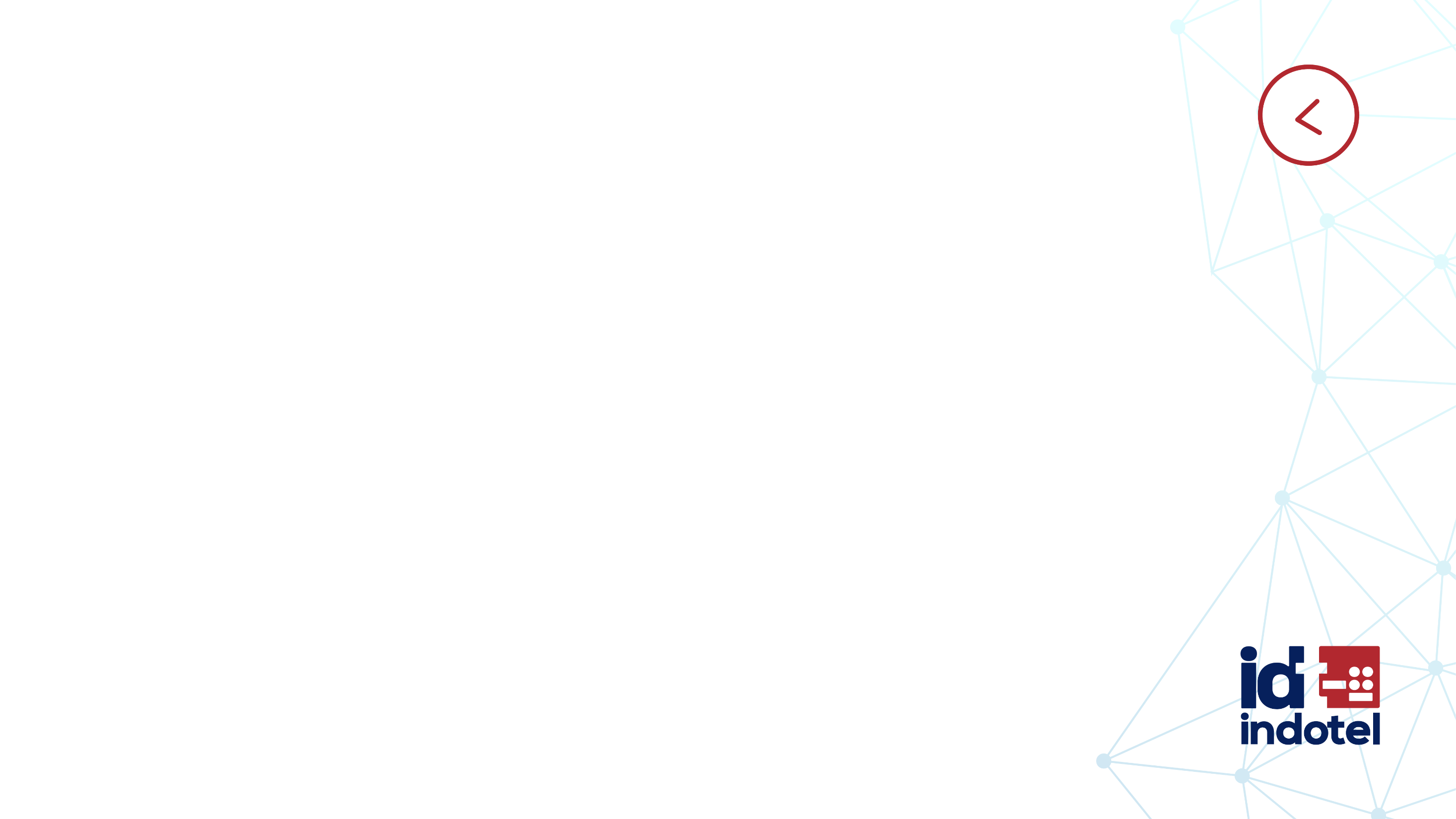 Obligaciones de las adjudicatarias e incentivos
Los proyectos propuestos como obligaciones de hacer tendrán una clara descripción, incluyendo lugar, plazo previsto para ejecución y valor económico asignado. Los proyectos serán acreditados al pago pecuniario siguiente al momento de ser aceptados.

Para todas las bandas se identificarán distintos tipos de proyectos, tales como: cobertura de zonas sin servicio (poblaciones/tramos de carreteras), puntos WIFI,  Canasta Digital, Mejoras de infraestructura/tecnología de las redes de telecomunicaciones, conectividad a Unidades de Atención Primaria,  destacamentos, escuelas, alcaldías, entre otros proyectos.
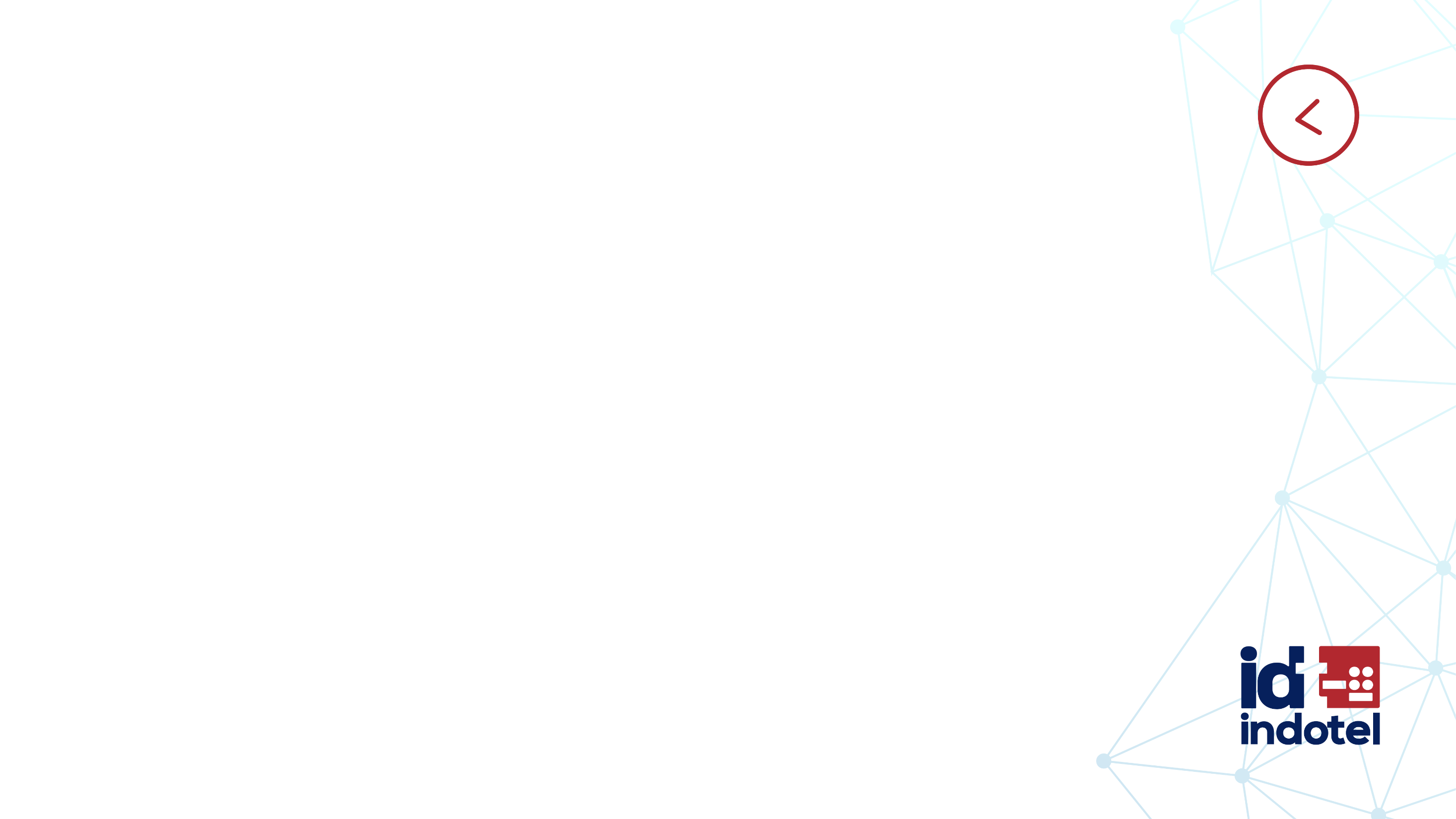 Obligaciones de las adjudicatarias e incentivos
En adición al pago, cada adjudicataria deberá ejecutar un Plan Mínimo de Expansión con metas de cobertura en cada una de las 10 regiones del país. Los  tiempos/metas del PME en caso de que la adjudicataria no tuviese asignaciones previas en ese grupo de bandas, serán más flexibles.
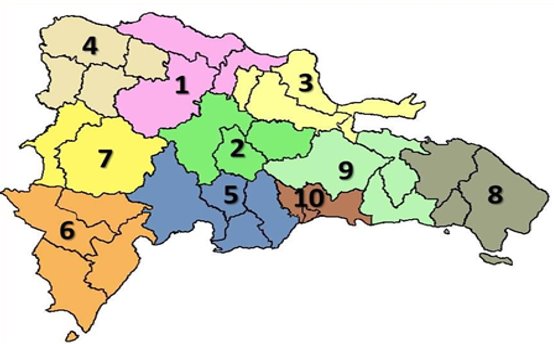 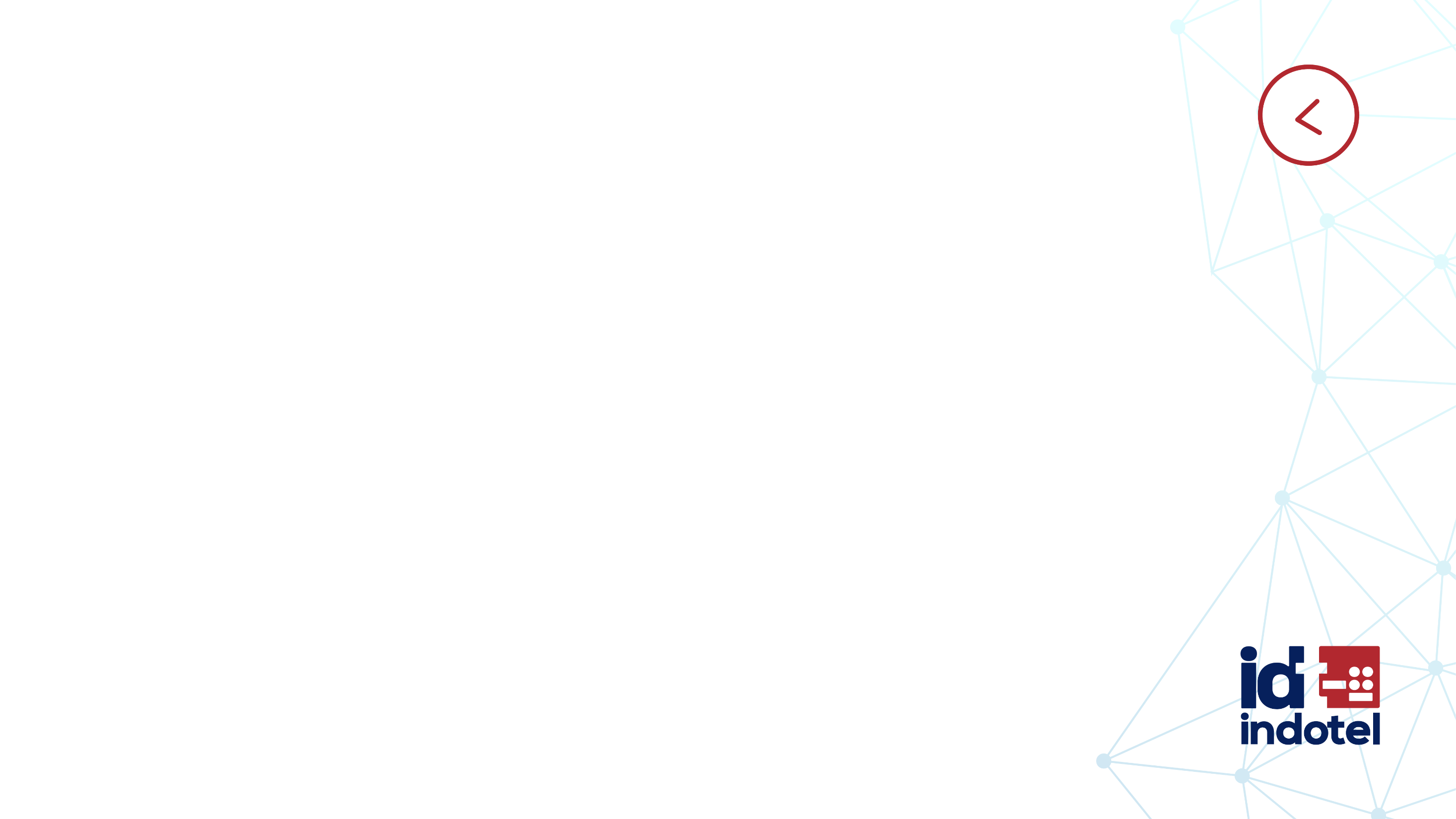 Objetivos del Plan Mínimo de Expansión
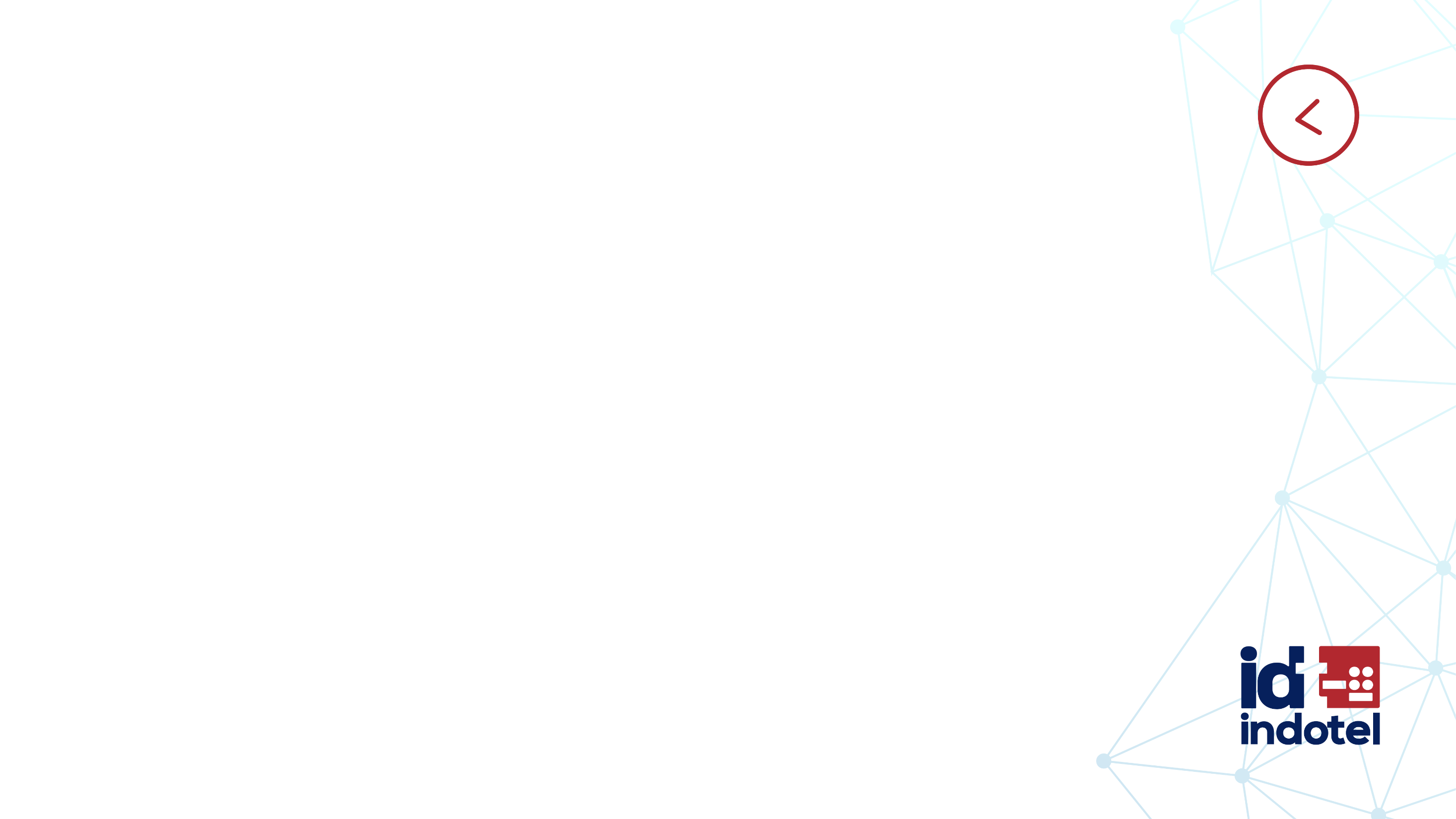 Tipo de concurso y Comparación de ofertas
Sobre cerrado, "primer precio".

Entrega y apertura simultánea de (A) Propuesta Técnica y (B) Oferta económica. 
Las ofertas serán remitidas digitalmente con un certificado de firma digital provisto por una entidad de certificación acreditada por el INDOTEL.

Las ofertas económicas serán presentadas y seleccionadas a partir Valor Económico de la Oferta por año (Cant. de MHz x Precio ofrecido por MHz por año) de aquellos Oferentes que hayan calificado técnicamente. 

Las adjudicatarias tendrán que hacer el pago en base al Valor Total de la Oferta, esto es el precio ofrecido por MHz X la cantidad de MHz adjudicados X los años remanentes a su concesión o 20 años, según corresponda.
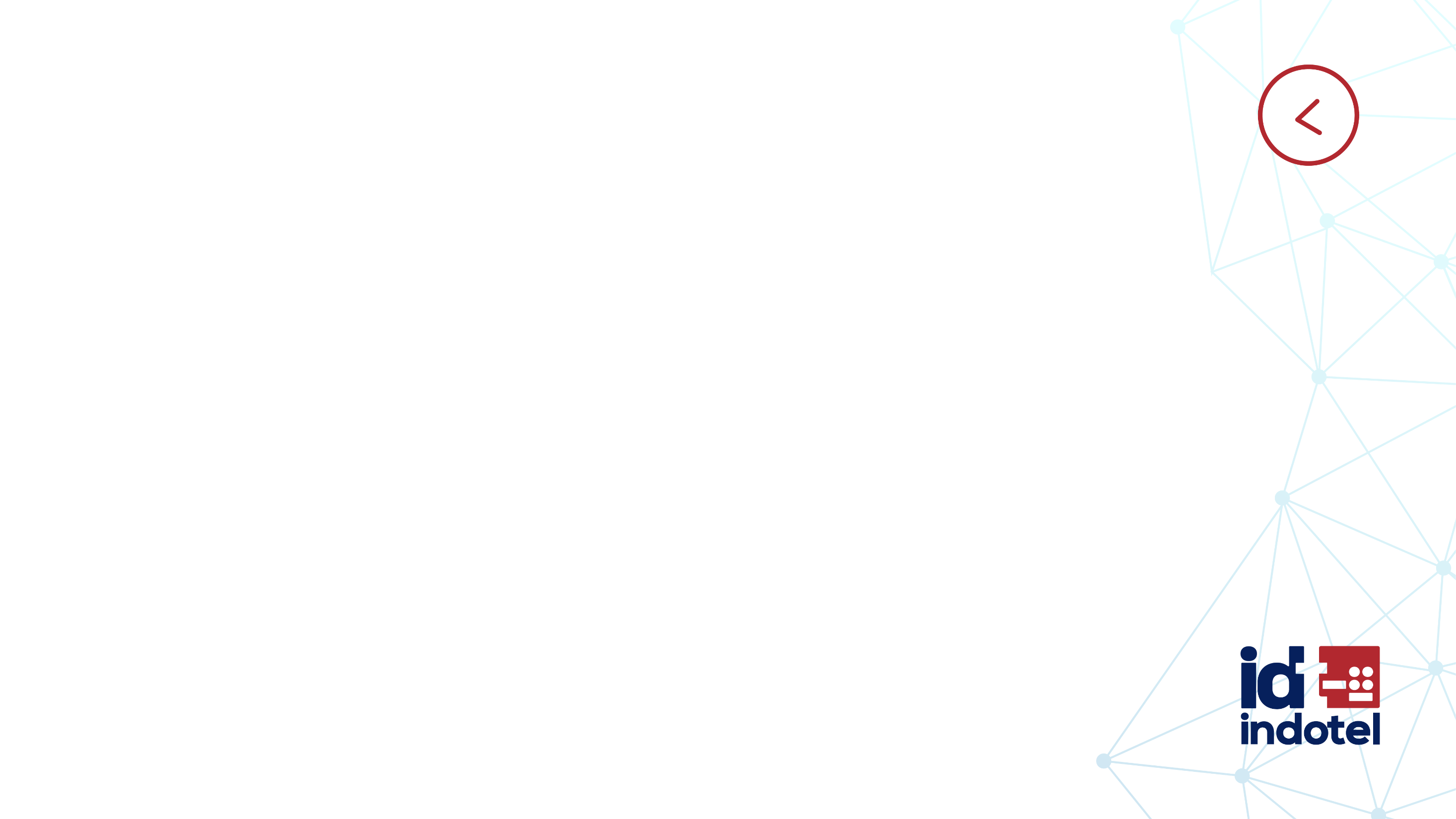 Oferta Técnica
Incluye la información general, legal, económica y técnica sobre el Oferente y su propuesta, de conformidad con el Reglamento de autorizaciones (Res. 036-19) 

Se verificará que el oferente: 
No tiene ninguna de las prohibiciones anteriores, 
Ha depositado toda la información requerida, 
Propone un proyecto técnico capaz de satisfacer el PME de la licitación, 
Tiene la capacidad financiera para realizar el plan de inversión asociado al proyecto técnico.
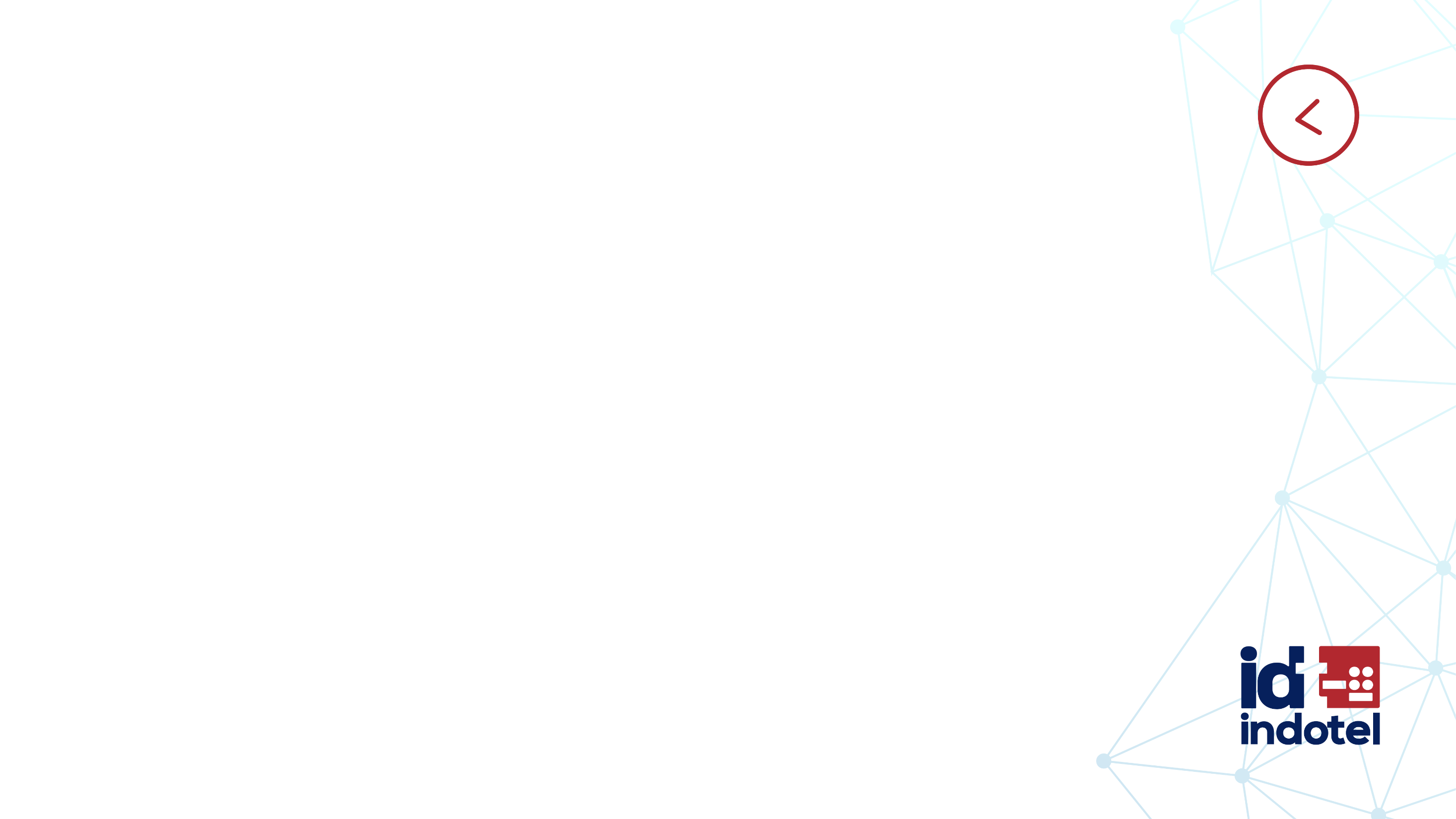 Oferta Económica
Conforme formulario diseñado para tal fin, las Oferentes deberán indicar la cantidad de MHz de interés y el Precio por MHz por año que ofrece. 

Ejemplo -> 









Las ofertas no podrán tener un P/MHz/Año menor al valor referencial contenido en los pliegos.
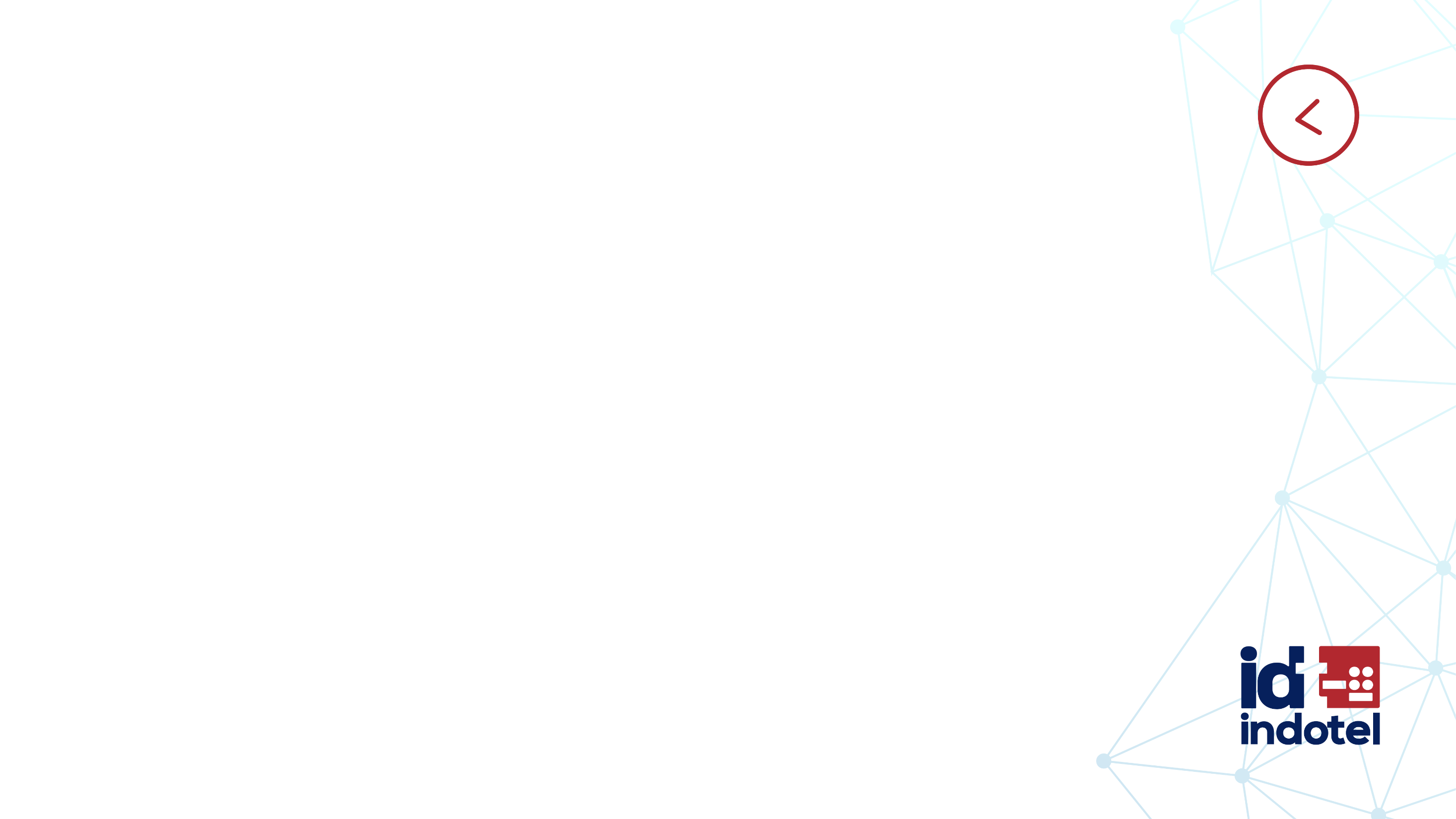 Mecanismo de Selección
Las Ofertas Económicas serán seleccionadas y los bloques adjudicados siguiendo la siguiente regla: 

La Oferta con mayor valor económico por año en cada banda será ganadora de la cantidad de bloques por la que concursó. Este Oferente no será considerado para más bloques en esa banda. 
El Oferente con la siguiente Oferta con mayor valor económico, asociada a una cantidad de espectro aun disponible para adjudicación, le será asignada la cantidad de bloques correspondientes a dicha oferta. Este Oferente no será considerado para más bloques en esa banda. 
Este proceso se repetirá hasta que se hayan asignado todos los bloques o hasta que ya no haya más Oferentes calificados.
Los bloques se asignarán de manera contigua. La oferta ganadora con mayor valor escogerá primero en que extremo de la banda prefiere que sea su asignación.
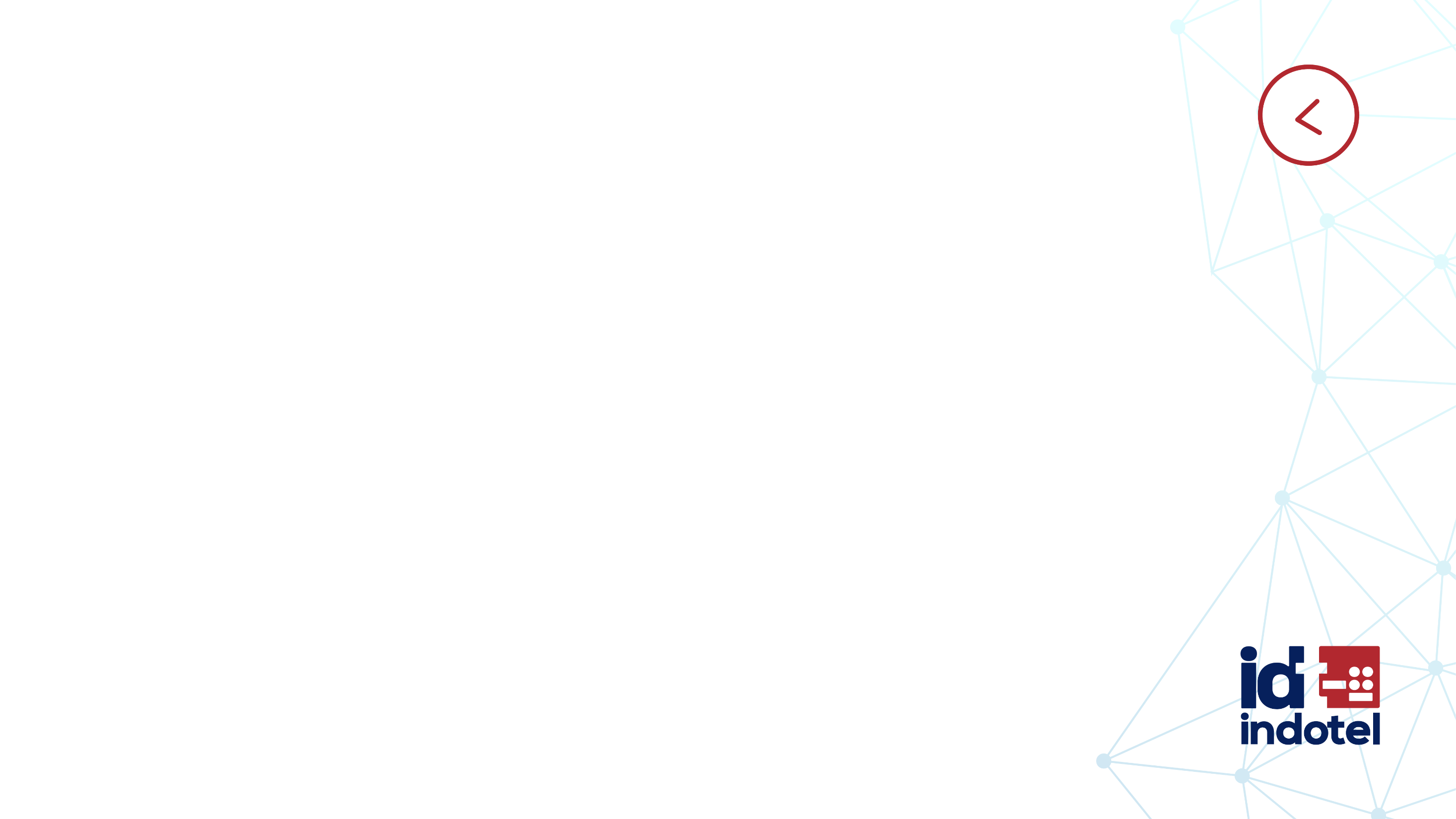 Cronograma Pliego
El cronograma previsto toma 5.5 meses para su adjudicación: 

Tiempo para registro y consultas (2 meses)
Plazo respuestas / enmiendas por el CD (0.5 meses)
Presentación y apertura sobres A y B (2 meses)
Evaluación y Resolución de adjudicación (1 mes)
Firma contrato/ adenda (hasta 3 meses* - 30 días un nacional y 90 días un nuevo entrante)

Fecha prevista de publicación del Pliego 20 de Septiembre
Se estarán recibiendo comentarios hasta el día 7/9/2023 dirigidos a licitacionespectro@indotel.gob.do
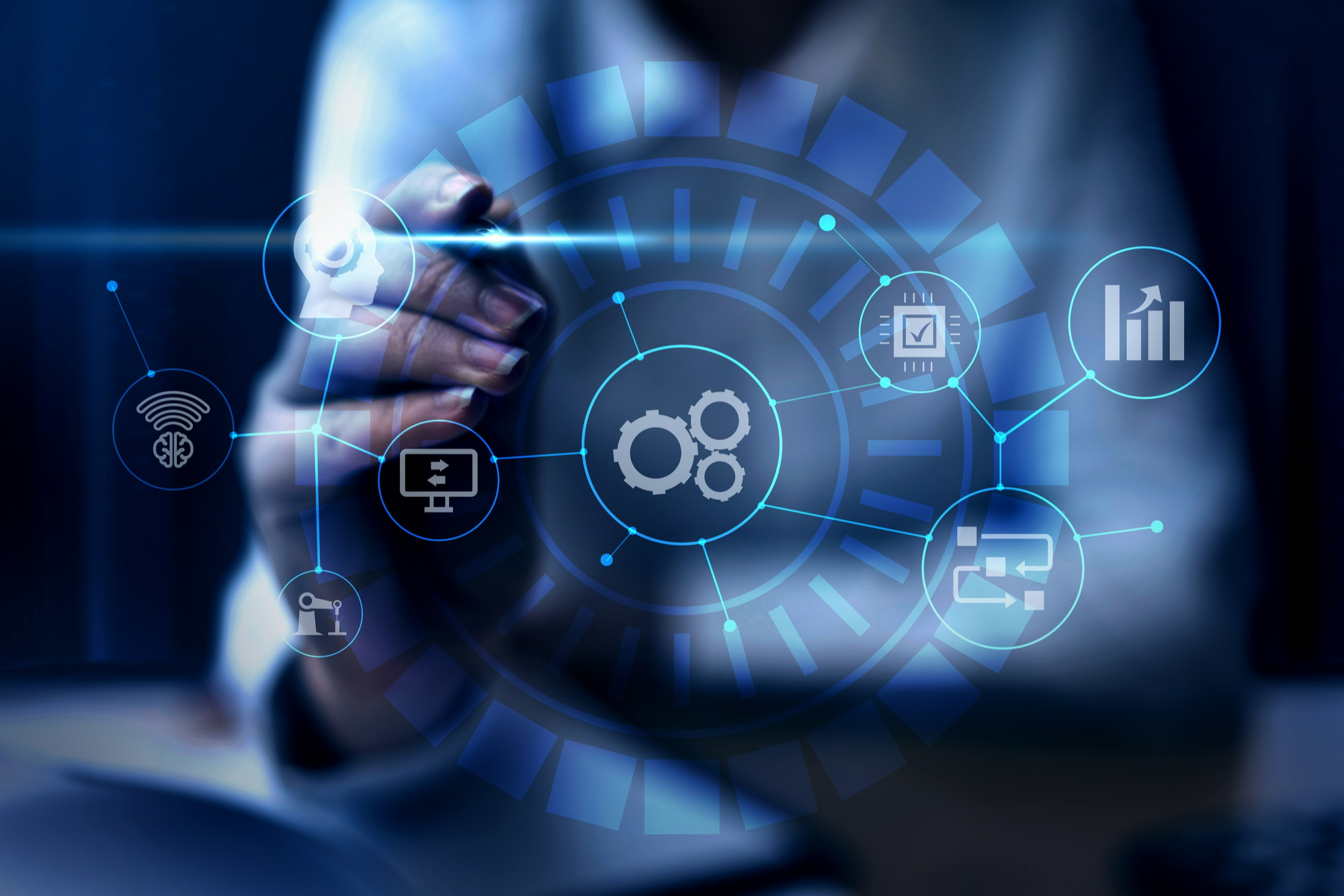 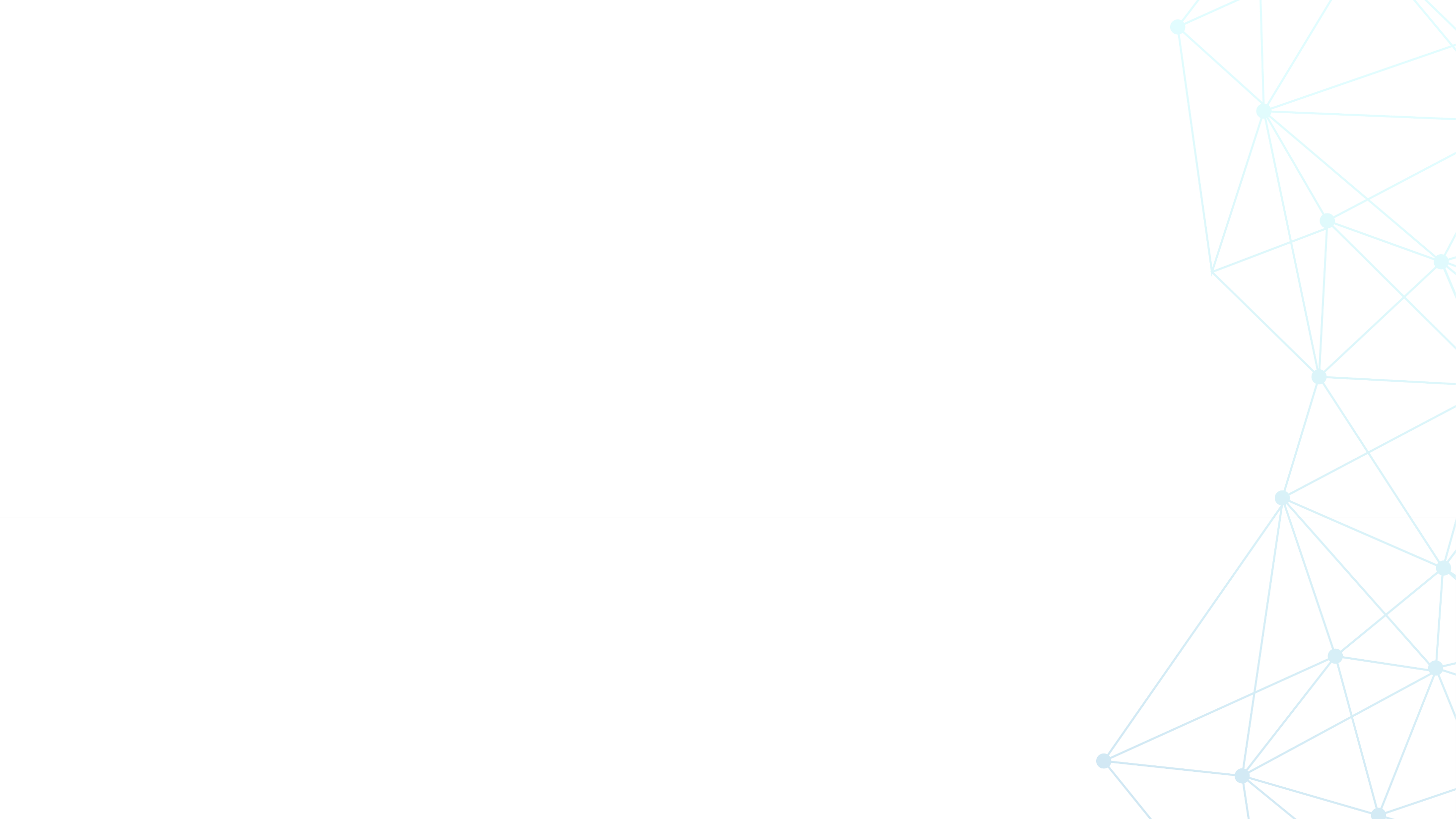 Licitación de frecuencias en las bandas
de 700 MHz, 2300 y 3600 MHz
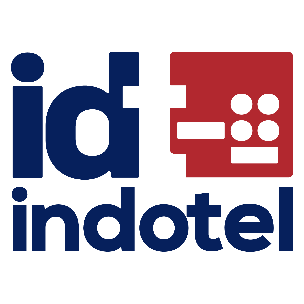